Critical appraisal
Geoff Smith
Consultant Gastroenterologist
‘There are three types of lies: lies, damn lies and statistics’
Benjamin Disraeli, Prime Minister 1874-80
Publications on H.pylori
30535
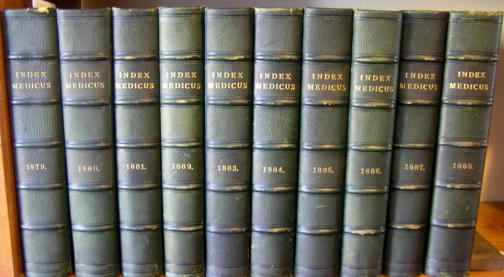 Searches for data
Keyword searches in large web-based databases:
Pubmed / NIH
Medline
Biomednet
Cochrane Collaboration
Index Medicus
Journal specific 
Google (!)
Problems with searches…
Narrowing the search
Use limits
Human or animal studies
Trial types
Controlled trials
Randomised / blinded / multi-centre
Publication years
English vs. non-english papers
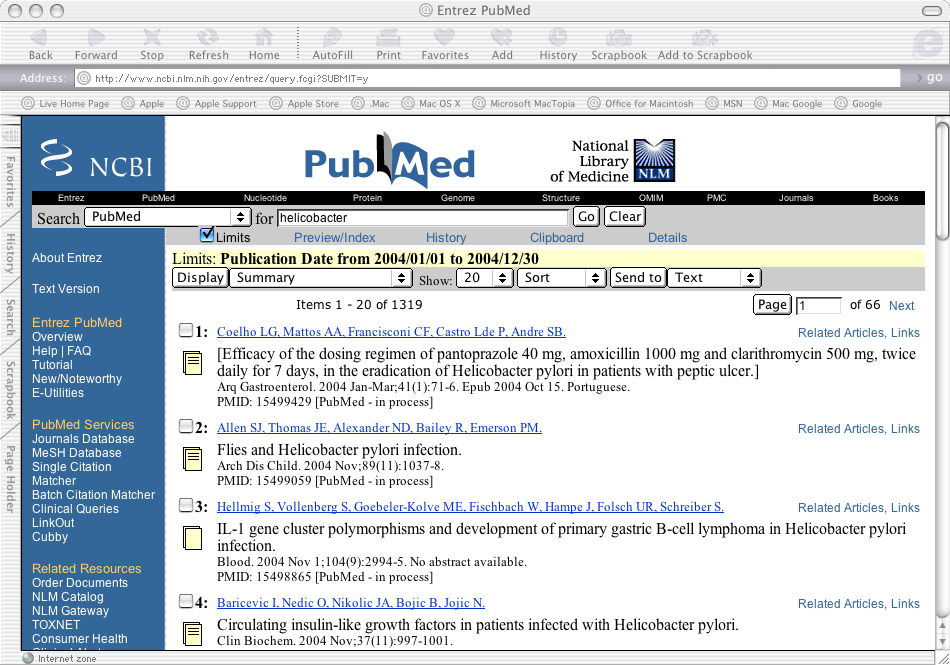 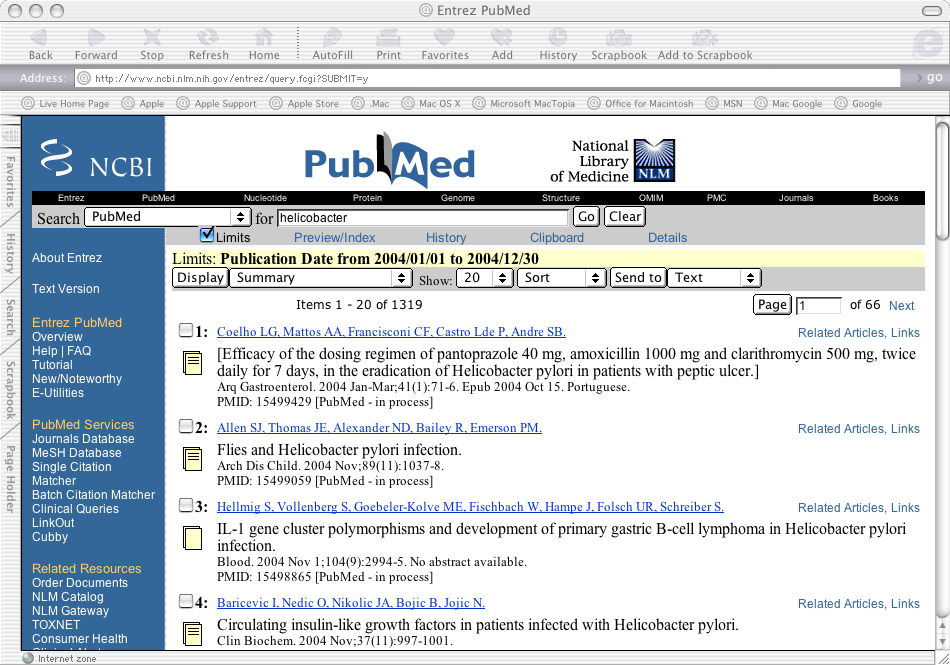 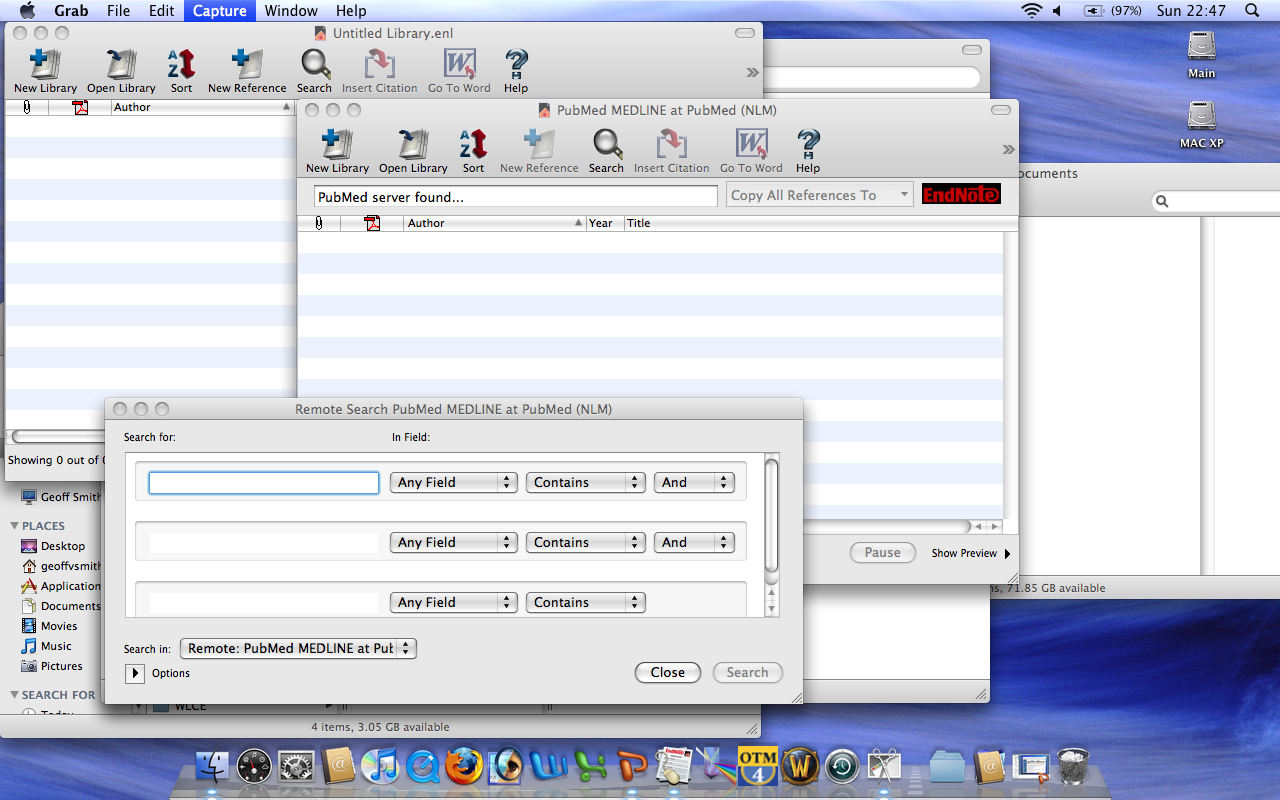 Quality Control of published data
Peer review
Statistician
Editor
Readership
Peer review
Critical and scientific appraisal by those with an interest in the field being written about
Not ‘quality controlled’
Rarely see the original data
Conflict of interests?
Similar / same research field
Importance of ‘first past the post’
Anonymous or named reviewers
Why are some papers rejected by one journal and then accepted by another?
Impact Factors
Measure of the ‘popularity’ of a journal


IF = number of citations (over 2 years)
Number of articles

Does ‘good journal’ = ‘good paper’?
Impact factors 2008
NEJM					52.5
JAMA					24.8
Gastroenterology			12.6
Lancet					18.3
Hepatology				10.45
BMJ					12.8
GUT					9.8
Journal of Hepatology			6.07
APT					3.5
What are the limitations of the IF?
Sloppy referencing
Papers from established authors 
Advertising
Self referencing
Components of a paper
Key parts of a paper
Abstract
Introduction
Hypothesis
Methodology
Results
Discussion
Conclusion
What is a hypothesis?
‘To study the effect of orange juice on resistance to the common cold in humans’

‘That orange juice consumption results in a reduction in the number of common colds in humans’

‘That orange juice consumption does not reduce the number of common colds in humans’
The Null hypothesis
That no difference exists between the groups being compared

This is what statistical tests actually test

p is the probability that the null hypothesis is correct
What is the hypothesis?
A double blind randomised controlled trial of calcium supplementation in the prevention of colonic adenoma formation was carried out.

    A double blind crossover trial of amlodipine vs, ramipril was carried out. The Primary endpoint was the risk of stroke or acute cardiac event.
What does p<0.05 mean?
p=0.05 is a 1 in 20 or 5% chance
Statistical tests assess the possibility that the null hypothesis is correct
Therefore statistical significance (p<0.05) suggests that there is a less than 1 in 20 chance that the two groups being compared are actually the same
N = …….
Does the study examine an appropriate number of individuals?

Power calculations

Intention to treat vs. per protocol analysis
Power calculations
 is the ‘power’
The probability that a real effect will not be missed
Should always be  80%
Often 90 - 95% for clinical trials 
p is the ‘significance level’
e.g. p<0.05
Clinically important result
e.g. 10% difference in effect
Power calculation
The power of a statistical test is the probability that the test will reject the null hypothesis when the alternative hypothesis is true (i.e. that it will not make a Type II error). 
As power increases, the chances of a Type II error decrease. The probability of a Type II error is referred to as the false negative rate (β). Therefore power is equal to 1 − β.
Errors
Type I error
Demonstrating a difference when none exists.
Occurs 1 in 20 times if p = 0.05 
i.e. a false positive

Type II error
Not detecting a difference when one exists
i.e. a false negative
Types of trial
Randomized
Blinded
Double Blind
Controlled
Multi-centre
Crossover
Placebo controlled
Comparative
Endpoints
Primary Endpoint
The ‘Headline’ outcome that the study is examining
Power calculation should be based on this

Secondary Endpoints
Other outcomes measured during the trial
May be beneficial or detrimental
Appropriate statistics
Parametric vs. non-parametric
Determines the type of statistical test that should be used
One-tailed vs. two tailed tests
Vast majority of studies of biologial systems should be two-tailed
Appropriate statistical test for the data
Bias
Geographical
Non-identical groups
Non-blinded groups
Selection criteria
Publication bias
Clinical utility
Is the measured result important in the ‘real world’?
Does the beneficial outcome depend on a realistically achievable management?
Is the trial populations comparable with your populations?
What are the downsides?
Clinical utility
Abracadiximab 
Reduces cholesterol by 0.01 mmol l-1
Reduces the risk of MI by 55% in male Amazonian pygmies over the age of 89
Reduces the risk of CVA if taken every 2 hours
Only works if the blood level is maintained between 5.5 and 5.6 ng l-1
Induces a predictable fall in blood sugar to 1.0 mmol l-1
Good scientific research
Much harder to quantify
‘me too’ vs. novel research
Fishing trips vs. hypothesis 
N=1 / n=3 papers / single experiments
Adequate controls 
Rule out all false positives
Demonstrate the same results using different methods
Multiple methods
Demonstrating induction of an enzyme due to the stimulation of a cell
Show mRNA transcription (RT PCR)
Show presence of the protein (Western blot / ELISA / Immunohistochemistry)
Demonstrate enzyme product (Western blot / ELISA)
Demonstrate viable cells
Ensure that other components (e.g. solvents) are not the cause.
Other issues
Ethics committee approval
Local and national assessment of the ethical aspects of the research
Rarely required for lab based research

Research fraud / Plagiarism
The pressure to publish
The need to get grants / jobs / recognition

Pharmaceutical Co. vs. independent
Publication
Negative trials may not get published
‘Blue Sky’ hypotheses may not get funded or published
Small volume of good work vs. large volume of poor work
Replication
Salami slicing
‘Good’ papers
Draw up a logical conclusion based on previous data.

Formulate a clear, testable hypothesis from that conclusion

Describe appropriate experiments to test that hypothesis

Use appropriate statistical methods to examine the results

Draw reasonable conclusions from the results
Summary
Clear hypothesis
Appropriate methods
Appropriate controls
Appropriate sample size
Correct statistical analysis
Reasonable conclusions
Transferable to a clinical context